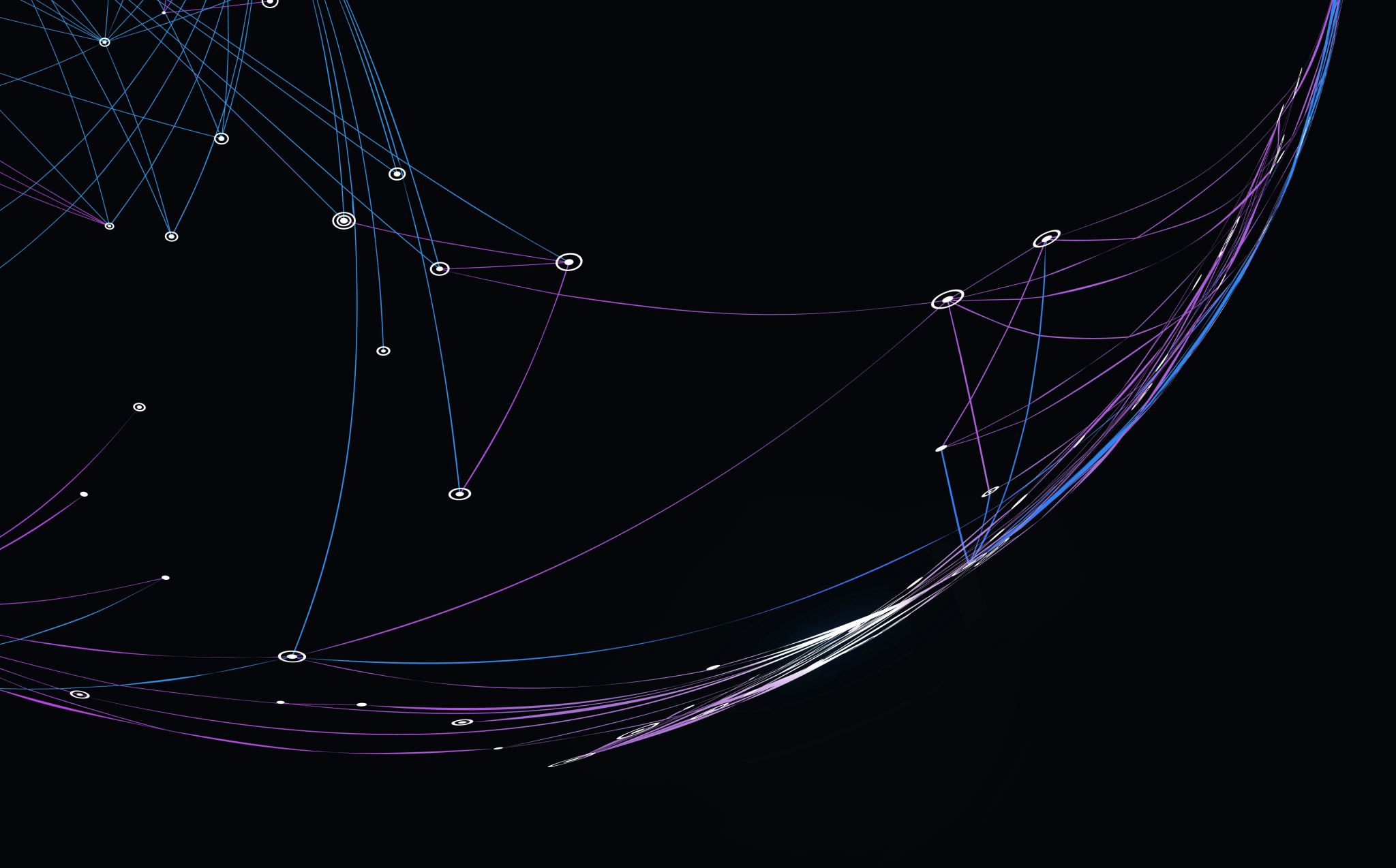 THE BATTLE FOR THE MIND & BODY
Warfare Series 5
introduction
This is a very important session in our series as we now delve deeper into why Christians experience warfare, failure and disappointments despite the complete victory and supremacy of Christ.
We will not postulate but allow the Scriptures themselves to answer these puzzling questions and realities.
INTRODUCTION
Reasons for oppression
REMINDERS
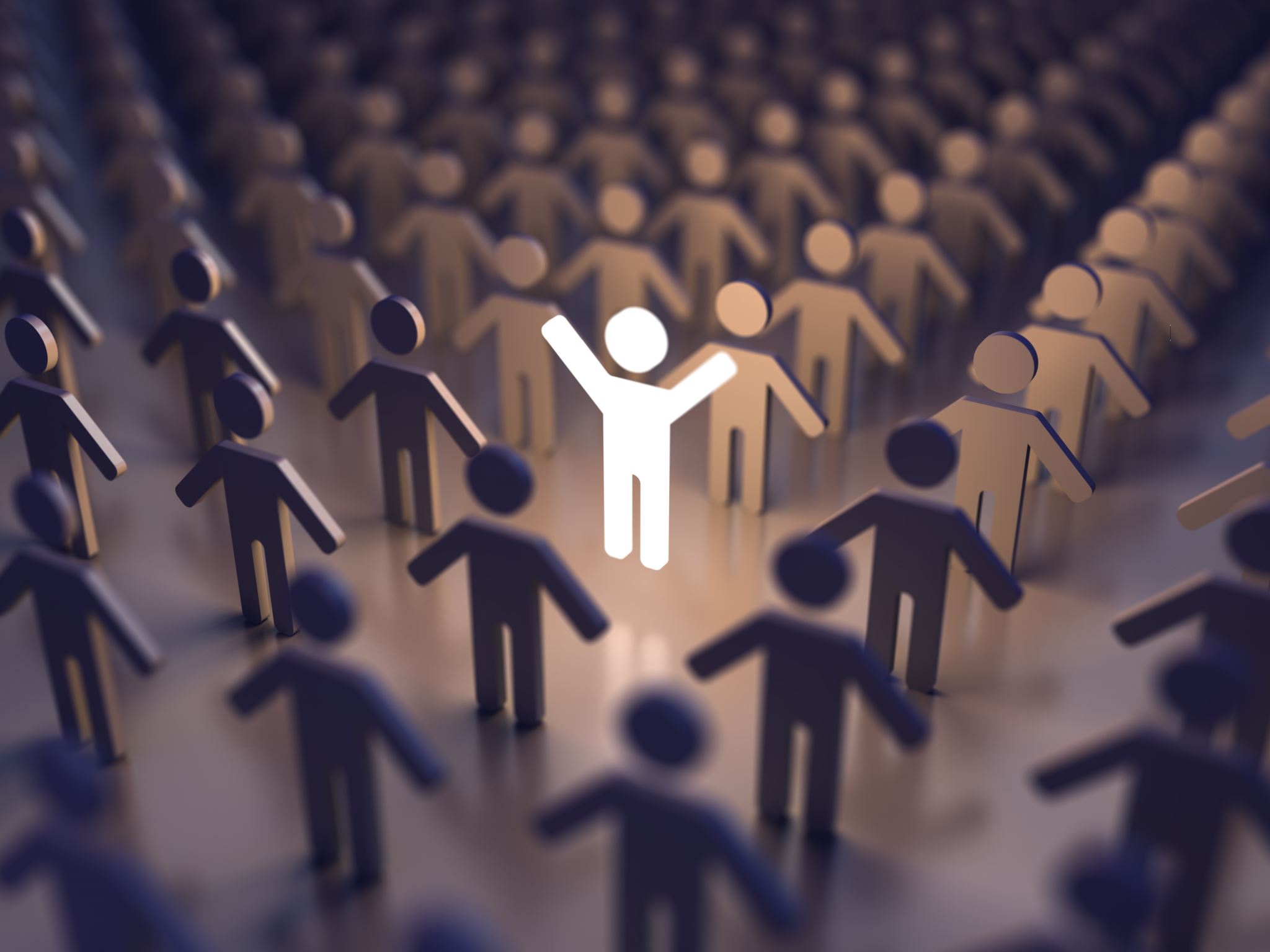 WE ARE SPIRIT…
6 That which is born of the flesh is flesh [the physical is merely physical], and that which is born of the Spirit is spiritJohn 3:6
WITH A SOUL….and body
12 For the word of God is living and powerful, and sharper than any two-edged sword, piercing even to the division of soul and spirit, and of joints and marrow, and is a discerner of the thoughts and intents of the heart
Hebrews 4:12
Spirit means pneuma
9 But you are not in the flesh but in pnuema, if indeed pnuema of God dwells in you. Now if anyone does not have pnuema of Christ, he is not His. 10 And if Christ is in you, the body is dead because of sin, but pnuema is life because of righteousness.
Romans 8:9-10
Spirit means pneuma
16 The pneuma Himself bears witness with our pneuma that we are children of God, Romans 8:16
The internal conflict
22 For I joyfully delight in the law of God in my inner self [with my new nature], 23 but I see a different law and rule of action in the members of my body [in its appetites and desires], waging war against the law of my mind and subduing me and making me a prisoner of the law of sin which is within my members
Romans 7:22-23
The internal conflict
Pneuma versus flesh
16 I say then: Walk in pneuma, and you shall not fulfill the lust of the flesh. 17 For the flesh lusts against pneuma, and pneuma against the flesh; and these are contrary to one another, so that you do not do the things that you wish. Galatians 5:16-17
Pneuma versus flesh
41 Watch and pray, lest you enter into temptation. Pneuma indeed is willing, but the flesh is weak.”Matthew 26:41
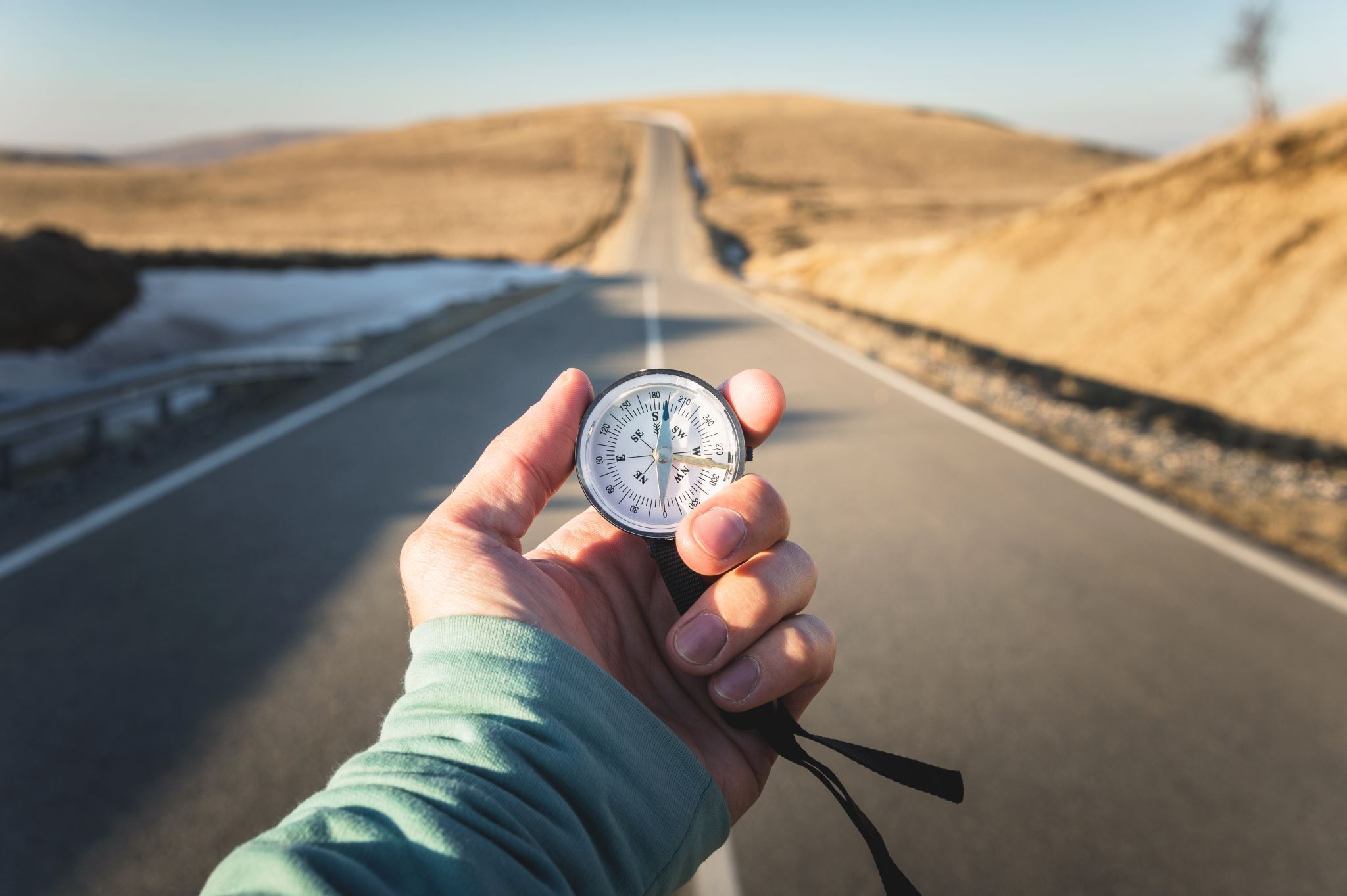 Watch…
Give attention
Be cautious
Active
Alert
Watchful
Take heed
Be discerning
Watch….
8 Be sober [well balanced and self-disciplined], be alert and cautious at all times. That enemy of yours, the devil, prowls around like a roaring lion [fiercely hungry], seeking someone to devour.1 Peter 5:8
The crucial first war to win technically has nothing to do with the devil or demons. Many, believers confuse this with demonic warfare when it isn’t.

23 but I see a different law and rule of action in the members of my body [in its appetites and desires], waging war against the law of my mind and subduing me and making me a prisoner of the law of sin which is within my members
Romans 7:22-23
The first battle…
The first battle…
The key to victory here is to overcome the ‘dominance’ of the flesh or sinful nature by the strength of the New Man or your spirit:

because if you live according to the flesh, you are going to die. But if by pneuma you put to death the deeds of the body, you will live. Romans 8:13 CSB
The first battle…
8 But now rid yourselves [completely] of all these things: anger, rage, malice, slander, and obscene (abusive, filthy, vulgar) language from your mouth. 9 Do not lie to one another, for you have stripped off the old self with its evil practices, 
10 and have put on the new [spiritual] self who is being continually renewed in true knowledge in the image of Him who created the new self
Colossians 3:8-10
The next battle
One of the key tactics of the devil is to use the ‘Trojan Horse’ of our flesh to lure and entice us, this is called Temptation:

13 Let no one say when he is tempted, “I am tempted by God”; for God cannot be tempted by evil, nor does He Himself tempt anyone. 14 But each one is tempted when he is drawn away by his own desires and enticed. 15 Then, when desire has conceived, it gives birth to sin; and sin, when it is full-grown, brings forth deathJames 1:13-15
The next battle
Note that these flesh desires are not necessarily wrong or evil but they must be put in check. Remember Jesus Christ as a Man was tempted by the devil
 Then Jesus was led up by the Spirit into the wilderness to be tempted by the devil. 2 And when He had fasted forty days and forty nights, afterward He was hungry. 3 Now when the tempter came to Him, he said, “If You are the Son of God, command that these stones become bread.”
4 But He answered and said, “It is written, ‘Man shall not live by bread alone, but by every word that proceeds from the mouth of God.’ Matthew 4
Trojan…(open doors)
Open doors to the enemy
3 major keys for victory
Dominate the flesh
27 But [like a boxer] I strictly discipline my body and make it my slave, so that, after I have preached [the gospel] to others, I myself will not somehow be disqualified [as unfit for service]
1 Corinthians 9:27
Reduce temptation..
‘And do not lead us into temptation but deliver us from evil. Matthew 6:13
21 Test all things; hold fast what is good. 22 Abstain from every form of evil.  1 Thess 5:22
Cast out devils
Therefore, submit to God. Resist the devil and he will flee from you
James 4:7
How to totally overcome satan